Madách Imre
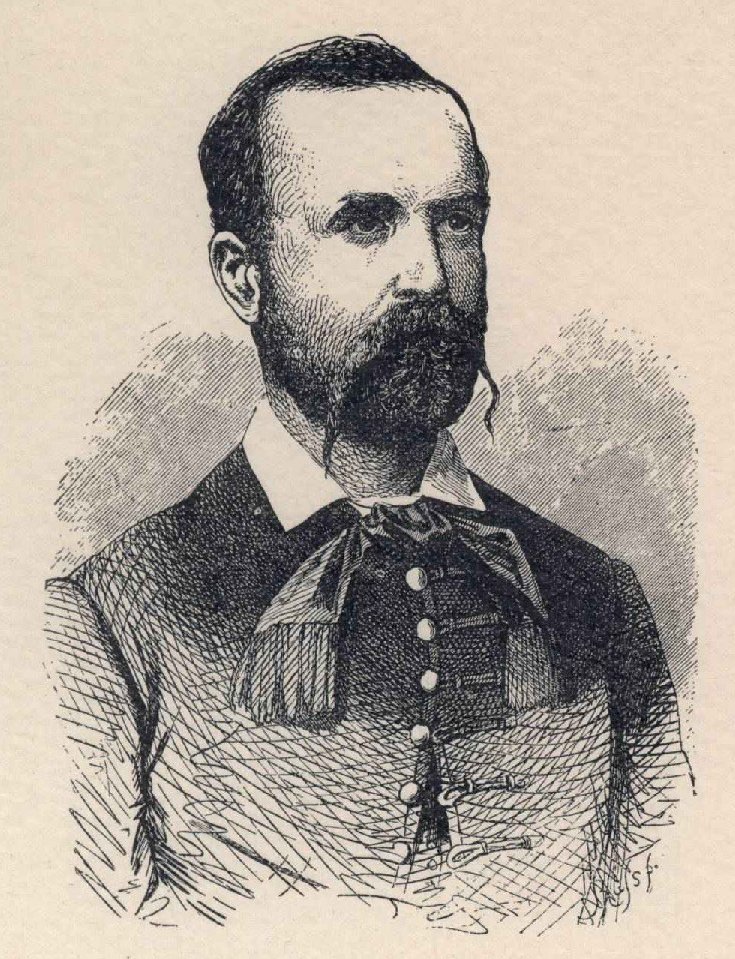 Útravaló verseimmel
Ötlet
nyitószöveg: 
Sokat, sokat értem már életemben,Tömérdek bút küldött reám az ég,De hála Isten! a sors éjjelébenRagyogó csillagom is volt elég.
eddigi érzéseim kifejezése
például: hiedelem, vágy, lemondás, csalódás, szeretet
Arany János segítsége
forradalomból való élmény: börtön
napsugár vagy villám, a hangulat változásaira
a versben érződjön a boldogság és a fájdalom is
Ihlet
költők sorsa
minden vers nem lehet tökéletes
csak kevés ember értheti meg a vers igazi mondandóját:
csak ők tudják, kikhez dalom beszél
csak ők érezzék, - míg reng dalom fénye -
lesz-e olyan, aki olvasni fogja verseim
legyen hatása az eszméknek
Mű üzenete
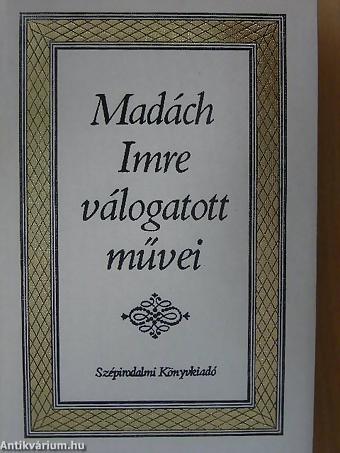 közéleti figyelmet felkelteni
Az ember tra­gédiája ha­tá­sa
befogadás nélkül nincs alkotás
kell közönség és kritika
verseknek össze kell tartozniuk
Versek önmagukban alig állnak meg
Kiadás
bőr, ív alakú írómappában
ciklusokon kívül zárja a kö­tetet
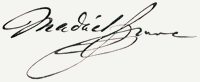